The Impact of Clark Lake Radio Observatory:Thirty Years Later
T. E. Gergely (ret) and 
T.B.H. Kuiper (JPL)
Science at Low Frequencies III   
Pasadena -  12/7/2016
An Element of the LPA
Science at Low Frequencies III    
Pasadena -  12/7/2016
The TPT in 1972
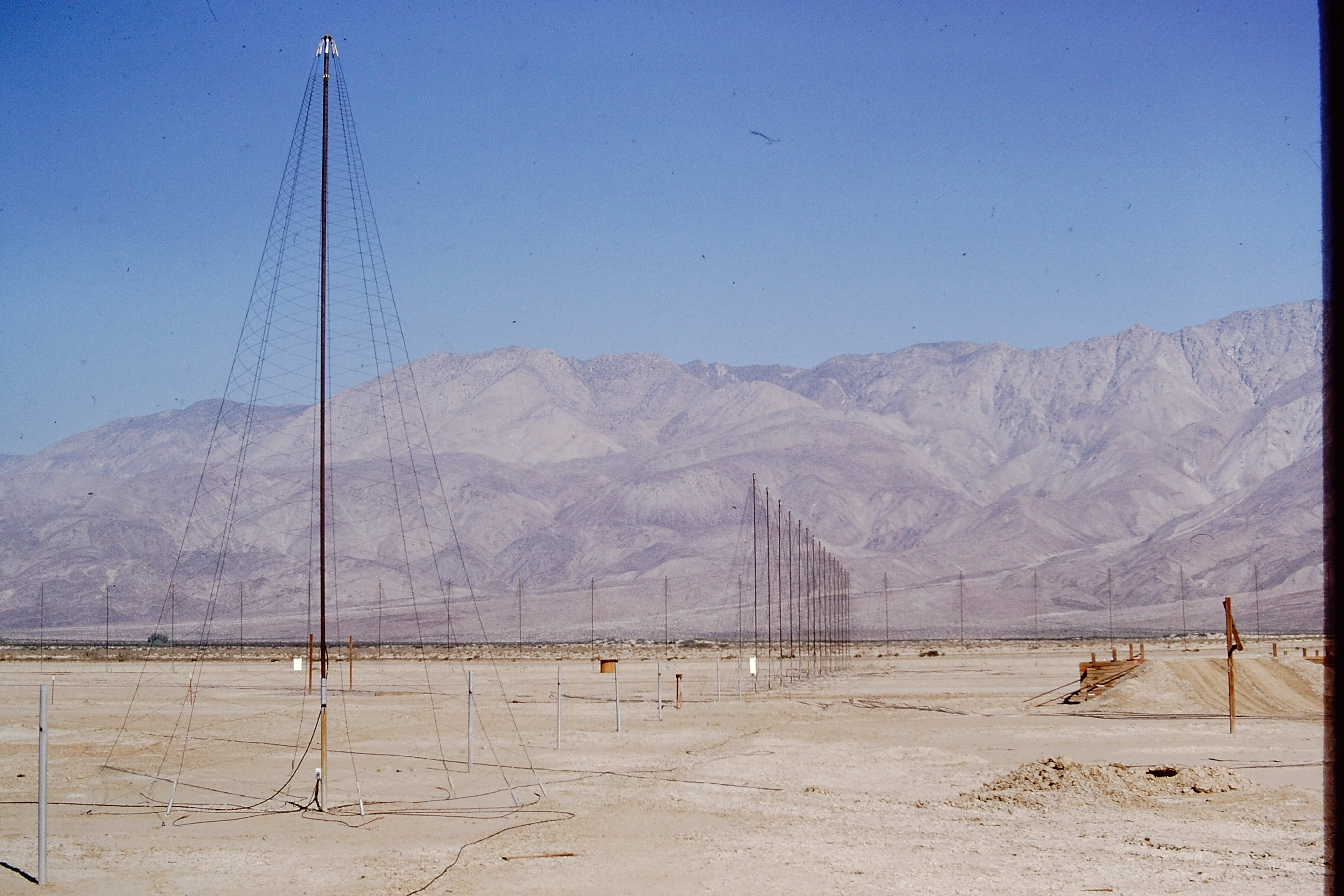 Science at Low Frequencies III    
Pasadena -  12/7/2016
…. and when finished, in 1982
Science at Low Frequencies III    
Pasadena -  12/7/2016
CLRO Issues – Common to Low Frequency RA
Spatial resolution
Even relatively modest spatial resolution requires large arrays, and consequently large, flat (and cheap) extensions of land.  Multi-station arrays, that extend over about 2-3 km, the maximum ionospheric coherence length in this frequency range, have become possible only after phase closure has become available in the early to mid-eighties.
Man-made interference. 
an enormous number of radio systems work in this range, that encompasses what is commonly known as the High Frequency (3-30 MHz - HF) and Very High Frequency (VHF) ranges. Man-made interference is difficult to avoid, and to be successful, observatories require elaborate interference excision schemes. Even so, most of them avoid the 88.5-108 MHz FM band. 
Ionospheric effects, 
Tend to smear and displace images and that must be accounted for, even when dealing with relatively
Science at Low Frequencies III    
Pasadena -  12/7/2016
Solutions
Solving these issues satisfactorily requires:

Far more computing power than available in the 80s
Some techniques, such as Self-calibration, also computer intensive and just becoming available in the 80’s
Science at Low Frequencies III    
Pasadena -  12/7/2016
The CLRO Legacy
Science at Low Frequencies III    Pasadena -  12/7/2016
FOSTERING INTEREST IN LOW FREQUENCY SCIENCE
HIGHLY REDSHIFTED HI
FAST TRANSIENTS AND THEIR CORRELATION WITH, E.G. GAMMA RAY BURSTS
SPECTRUM OF EXTRAGALACTIC RADIO SOURCES- STEEP SPECTRUM
RADIO RECOMBINATION LINES ( C )  
SOLAR AND INTERPLANETARY TRANSIENT EVENTS
Science at Low Frequencies III    
Pasadena -  12/7/2016
Imitation Is the Sincerest Form of Flattery-The Nançay Decametric Array and the U. of Florida Jupiter Observatory
Science at Low Frequencies III   
 Pasadena -  12/7/2016
From CLRO to the LWA
CLRO also gave origin to the LWA
The 74 MHz Array was developed in the early 90’s and showed that self calibration worked at low frequencies
The LWA concept grew out of the 74 MHz Array 
Bill Erickson designed the Bow-Tie Dipoles used in both
Science at Low Frequencies III    
Pasadena -  12/7/2016
Comparison of the Specs of the TPT and the LWA1
Science at Low Frequencies III   
 Pasadena -  12/7/2016
The Correlator
Science at Low Frequencies III    
Pasadena -  12/7/2016
…ended up in the Mauritius Telescope
Science at Low Frequencies III     
Pasadena 12/7/2016
Space Based Low Frequency Arrays
Science at Low Frequencies III    Pasadena -  12/7/2016
CLRO Ph. D.s
Science at Low Frequencies III    
Pasadena -  12/7/2016
CLRO’S (URO’S) DEMISE
FUNDING AGENCY INTEREST- MOSTLY in SCIENCE OUTPUT
LOW BUDGET OPERATION ⇒
LOW LEVEL OF STAFFING
LOW LEVEL OF DOCUMENTATION
LOW LEVEL OF SUPPORT FOR USERS	⇒
FEW PAPERS AND LOW PRODUCTIVITY
TRAINING OF SCIENTISTS 
LOW BUDGET OPERATION ⇒
FIGURE/DO IT YOURSELF
CREATIVE PROBLEM SOLVING 
HANDS ON ATTITUDE ⇒

WELL ROUNDED, LEADING AND  CREATIVE INSTRUMENTALISTS
Science at Low Frequencies III   
 Pasadena -  12/7/2016
Bill Erickson, checking the fuel on a transcontinental flight  from  the U MD to CLRO
Science at Low Frequencies III    
Pasadena -  12/7/2016
A Clark Lake Gathering
Left  to Right
Foreground: Tom Kuiper and
 “M.J.” Mahoney
Back Row:
Stig Johansson, Rick Perley,
Iva Johansson, Eva Rodriguez, 
Hilary Cane, Bill Erickson,  Pat Resch,
George Resch, Tom Matthews
Science at Low Frequencies III    
Pasadena -  12/7/2016